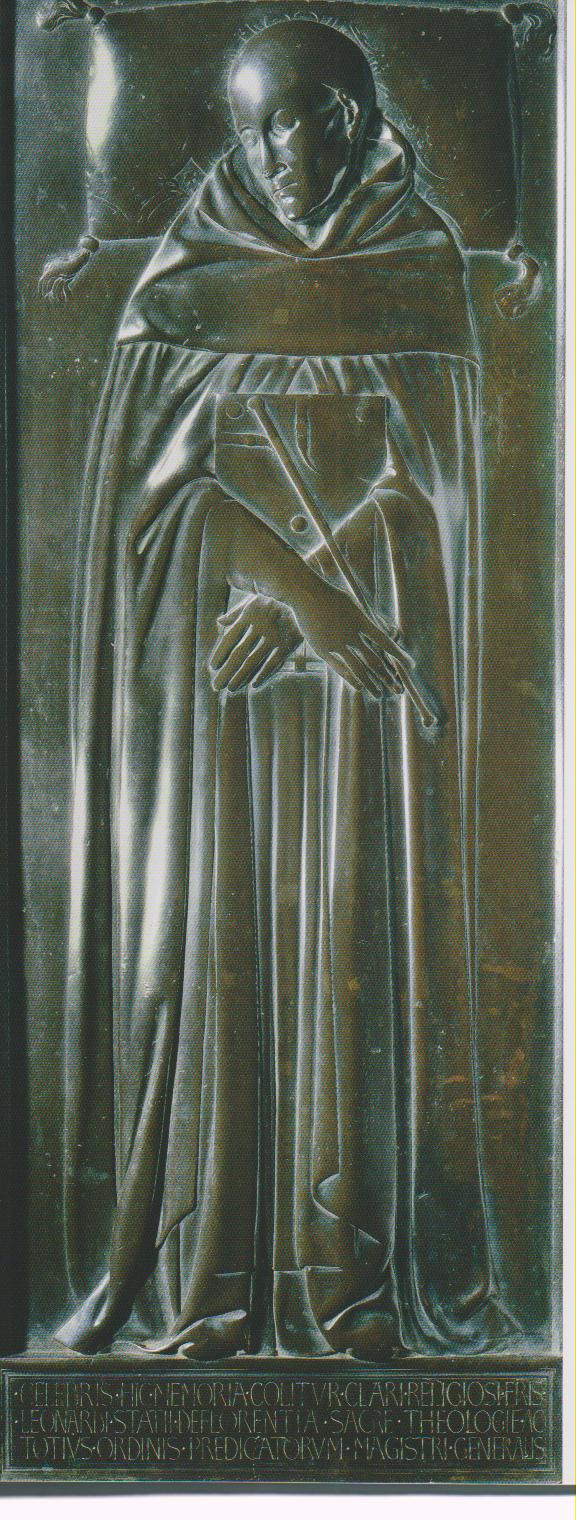 [Speaker Notes: Lorenzo Ghiberti, Lastra tombale di Leonardo Dati, 1425-1427 circa, bronzo, cm 229 X 87,5, Firenze, Santa Maria Novella , Cappella Rucellai]
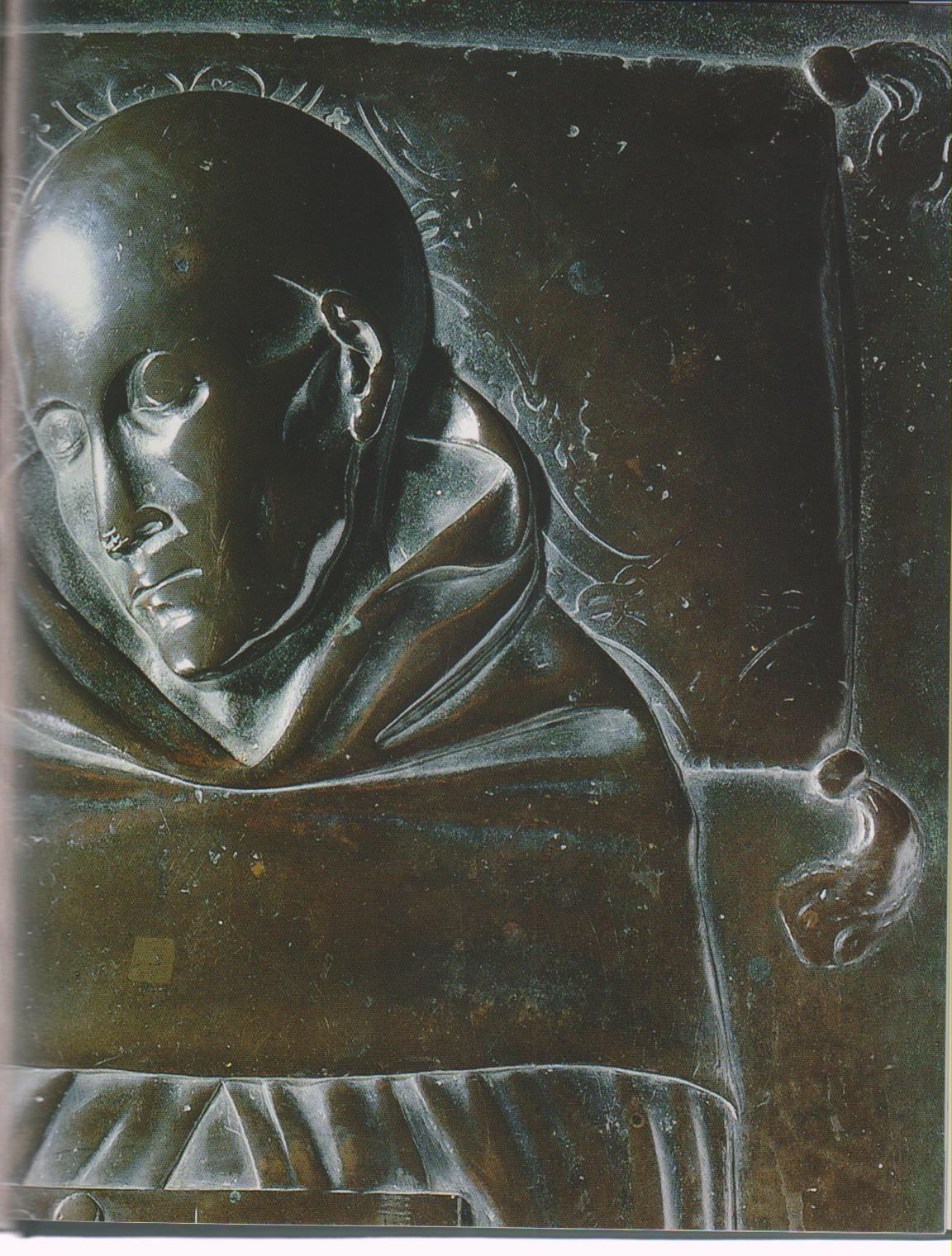 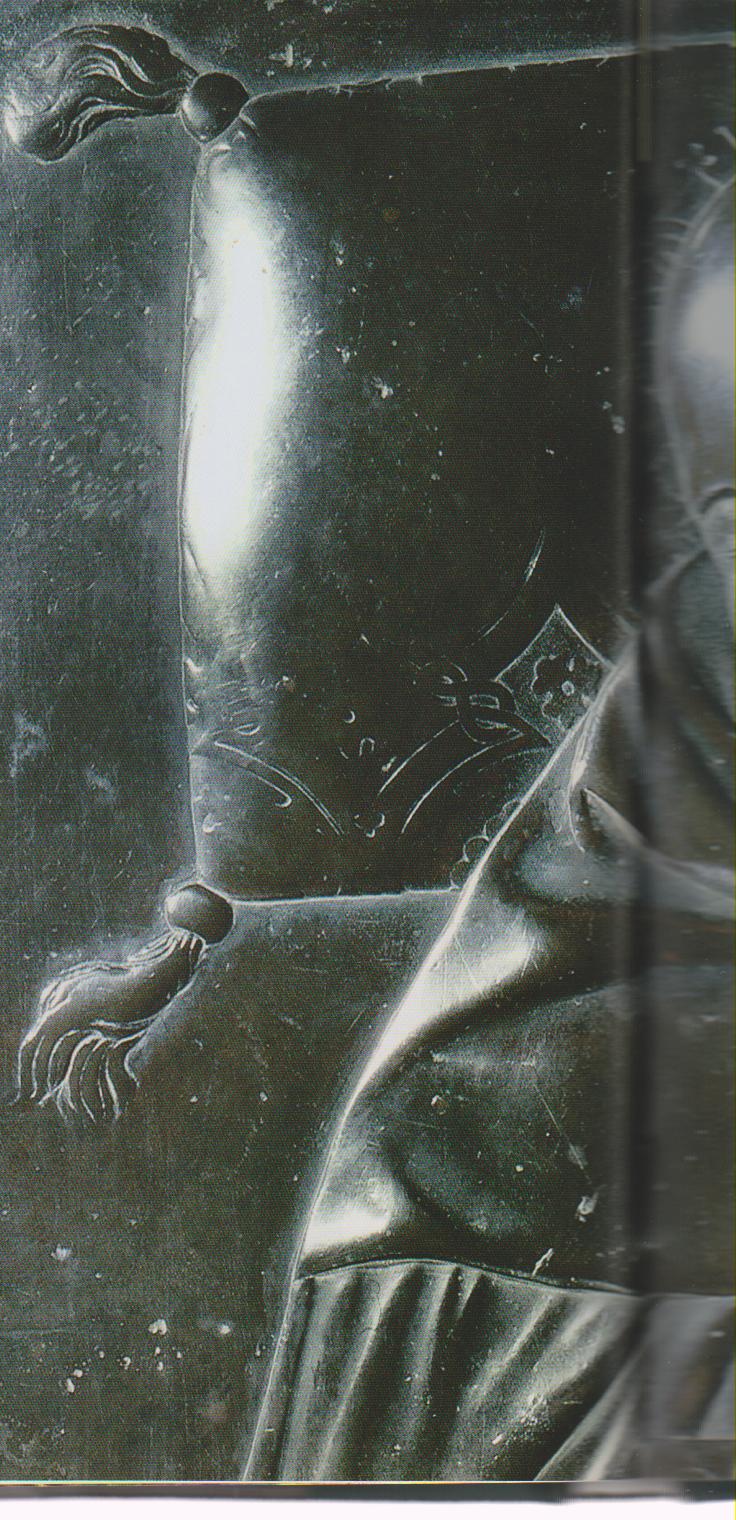 [Speaker Notes: Lorenzo Ghiberti, Lastra tombale di Leonardo Dati, particolare, 1425-1427 circa, bronzo, cm 229 X 87,5, Firenze, Santa Maria Novella , Cappella Rucellai]